Enseñanza para la comprensión y aprendizaje activo
Curso de Formación Pedagógica para Docentes de la FI
2017
Modelo tradicional del profesor universitario
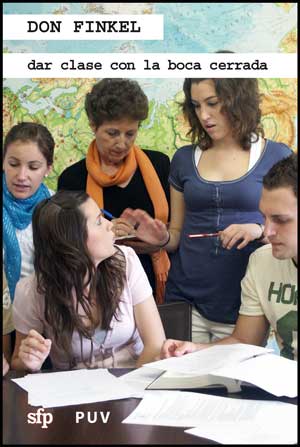 Narración
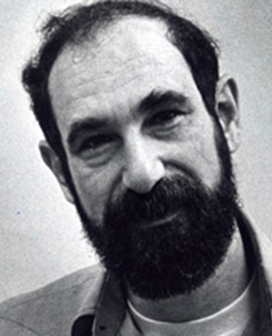 Frato, “La escuela de la naturaleza” (1984)
Proyecto de Enseñanza para la Comprensión
Proyect Zero (Escuela de Graduados de Educación -Harvard) 
Fundadores: David Perkins y Howard Gardner
http://www.pz.harvard.edu
http://www.gse.harvard.edu/faculty/david-perkins
Conocimiento frágil
Metas de la educación
Retener
Comprender - Usar activamente el conocimiento
Para aprender, los alumnos deben tener la posibilidad de usar activamente la nueva información por sí mismos y experimentar sus efectos sobre su propio desempeño. 
Si no tienen esa posibilidad, y la información no se usa para resolver problemas, a menudo lo que aprenden  permanece “inerte” (Whitehead, 1929).
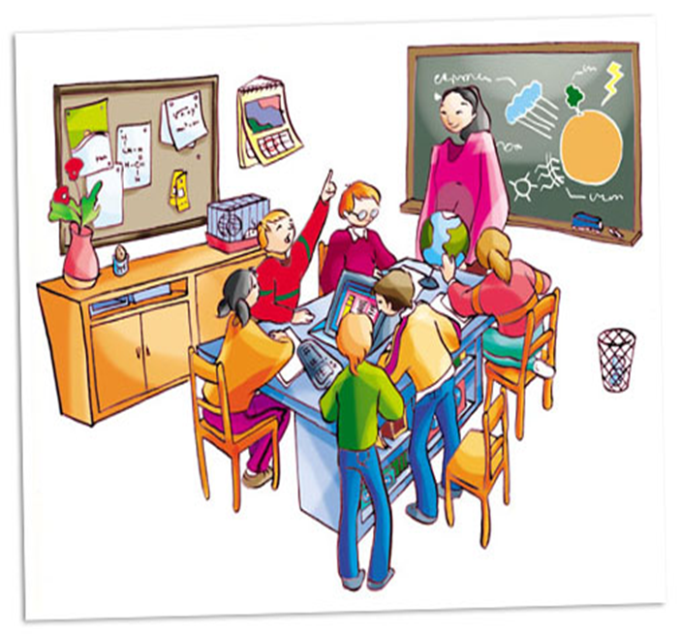 Formación práctica en carreras de Bioingeniería (ME)
No incluye resolución de problemas tipo o rutinarios de las ciencias básicas
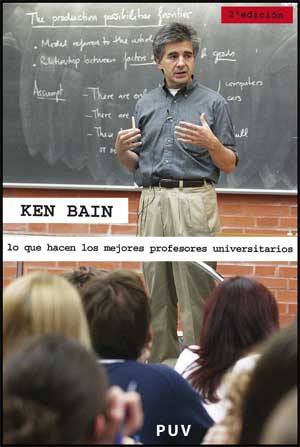 “las personas aprenden enfrentándose a problemas importantes, atractivos o intrigantes, a tareas auténticas que les plantearán un desafío a la hora de tratar con ideas nuevas, recapacitar sus supuestos y examinar sus modelos mentales de la realidad. Son condiciones exigentes pero útiles, en las que los estudiantes experimentan una situación de control sobre su propia educación”
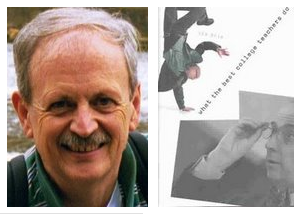 Bibliografía utilizada
BAIN, Ken, (2005)  “Lo que hacen los mejores profesores universitarios”. Universidad de Valencia, España. 
PERKINS, David (1997): "La escuela inteligente", Gedisa, Barcelona. 
RESNICK, L. y KLOPFER, L.(1996): “Cognición y currículum”. Aique, Bs. As.
FINKEL, Don (2008): “Dar clases con la boca cerrada” Universidad de Valencia, España. 
TONUCCI Francesco (1988) ·”Niño se nace”, REI Argentina, Buenos Aires .